TOÁN 4
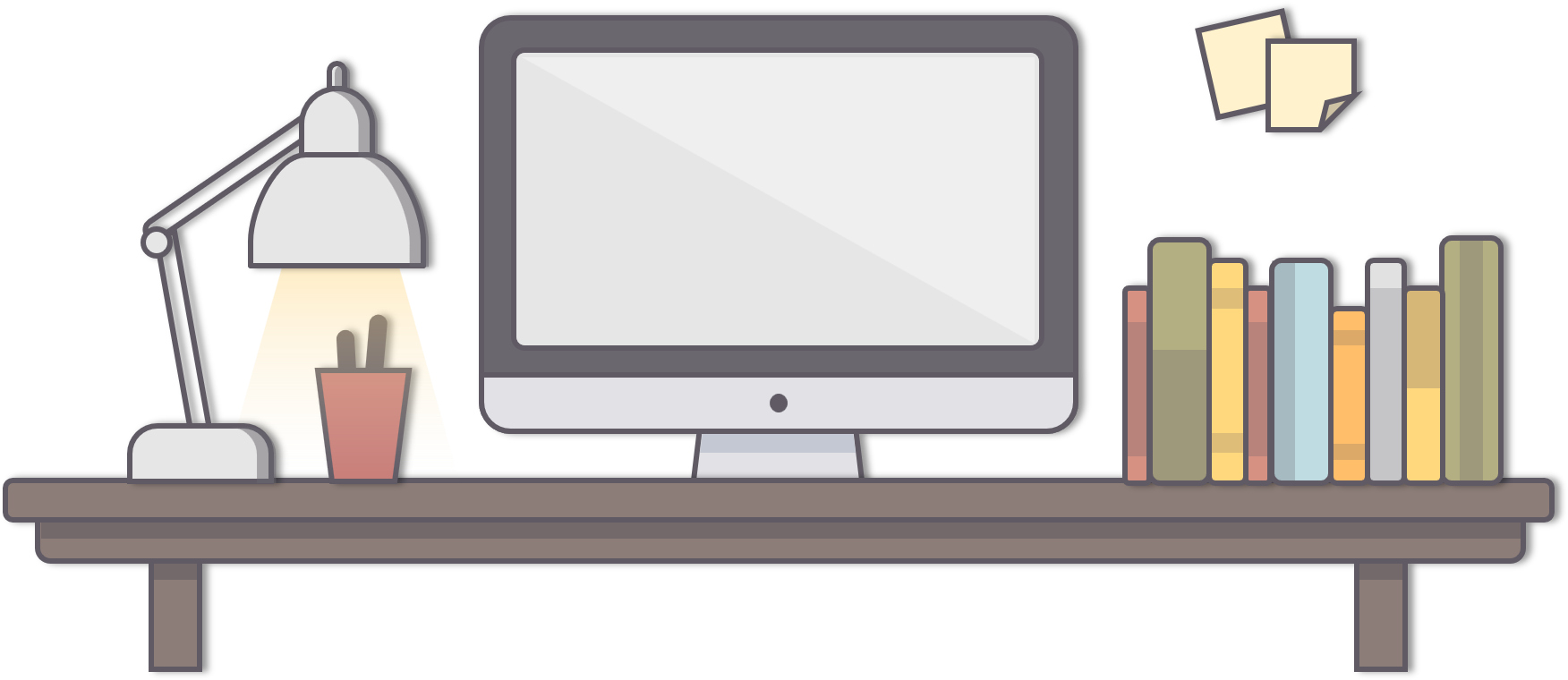 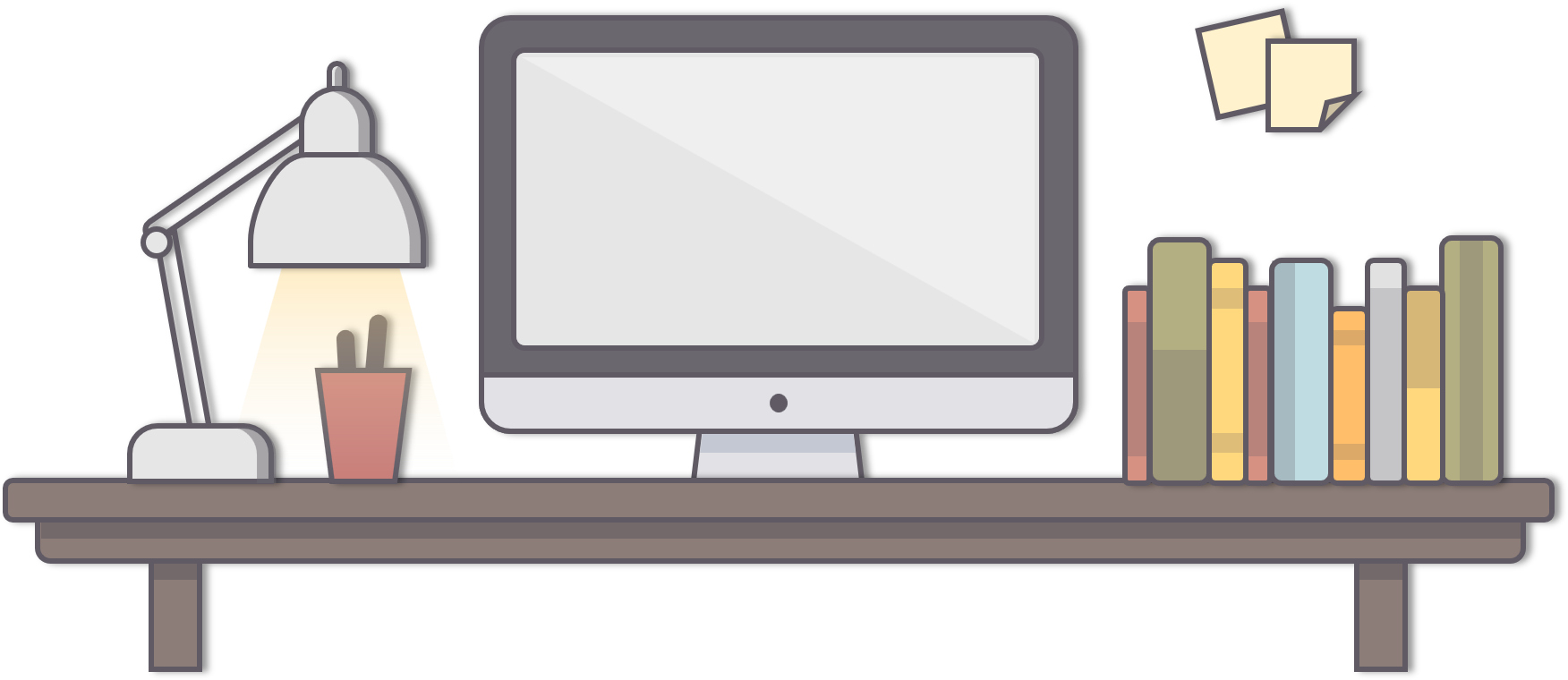 ADD HEADER HERE
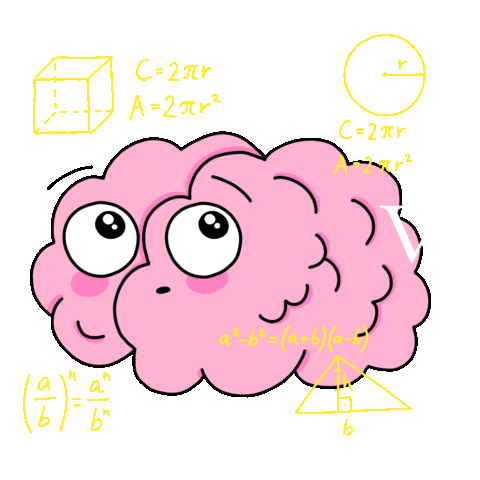 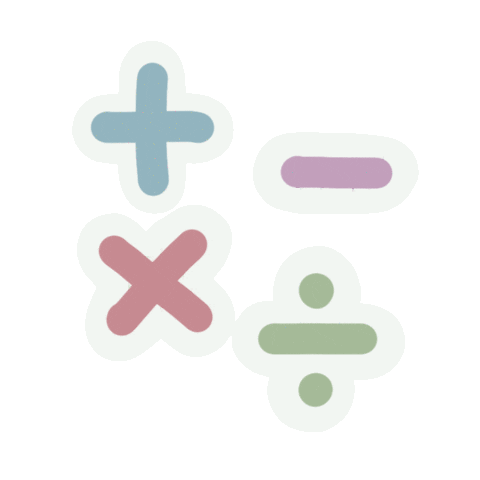 TOÁN 4
ÔN TẬP 
VỀ PHÉP TÍNH VỚI SỐ TỰ NHIÊN
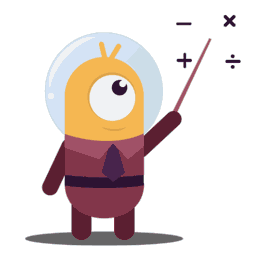 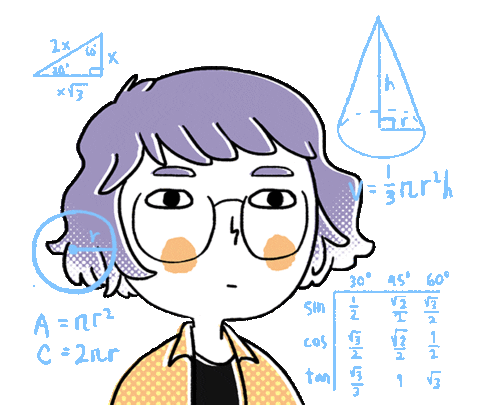 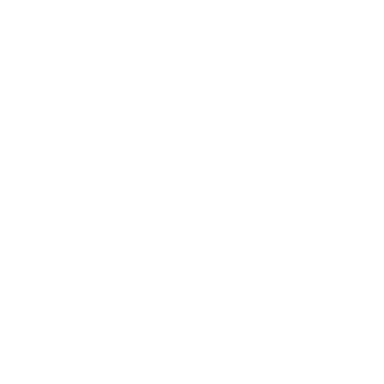 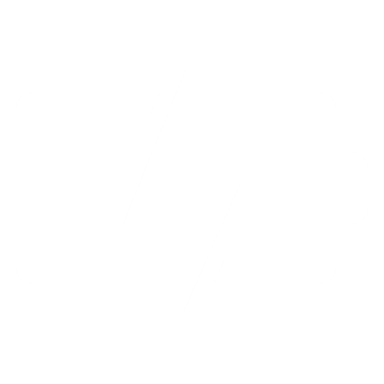 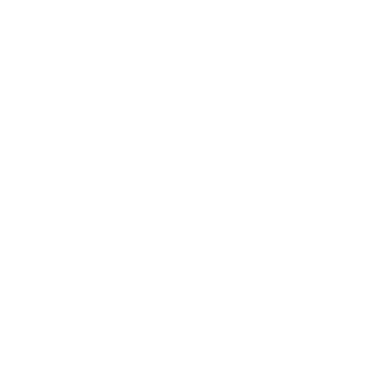 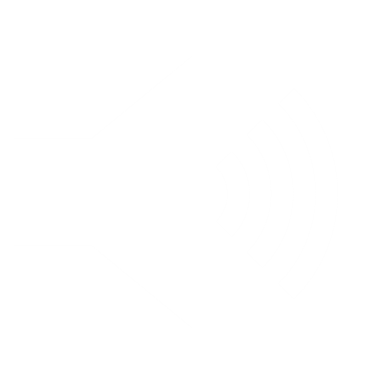 KTUTS
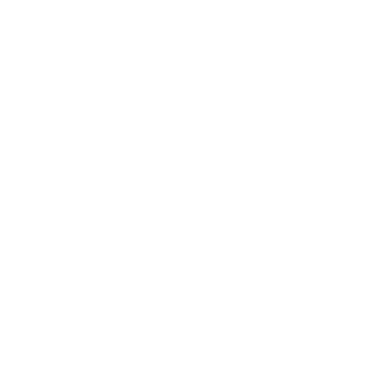 ÔN TẬP VỀ PHÉP TÍNH VỚI SỐ TỰ NHIÊN
KHỞI ĐỘNG
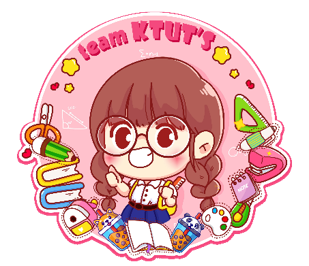 LUYỆN TẬP
CỦNG CỐ
DẶN DÒ
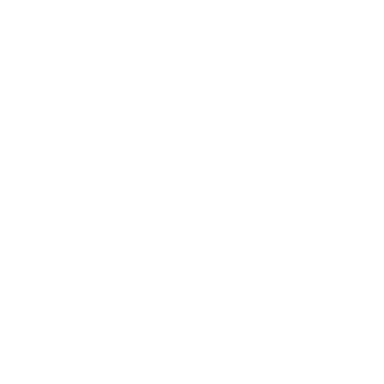 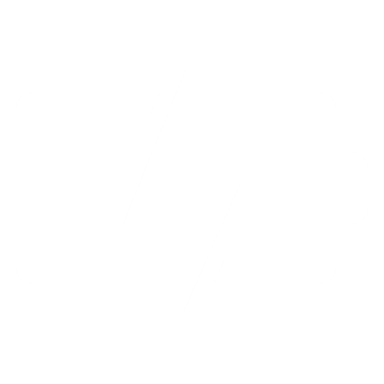 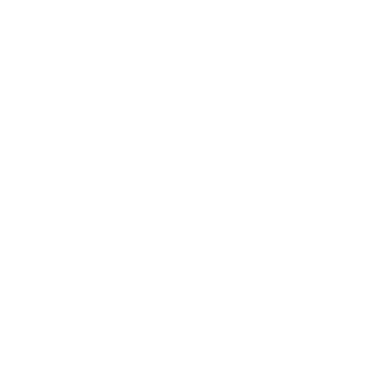 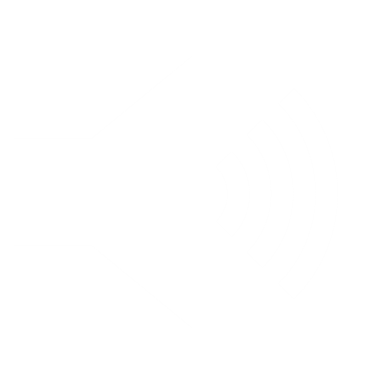 KTUTS
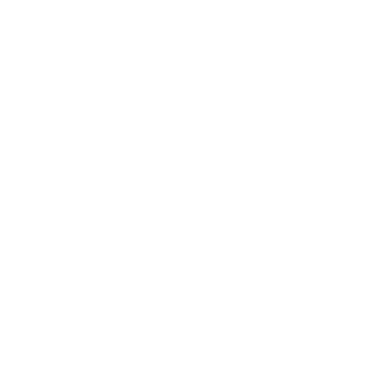 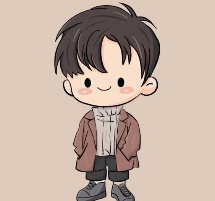 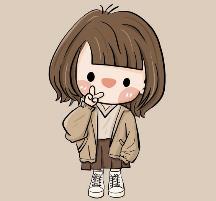 Khởi động
Trong các số 9450; 3468; 6650; 9855 số nào:
a. Chia hết cho 2:
9450; 3468; 6650
9450; 6650; 9855
b. Chia hết cho 5:
9450; 3468; 9855
c. Chia hết cho 3:
9450; 9855
d. Chia hết cho 9:
e. Chia hết cho cả 2, 3, 5 và 9:
9450
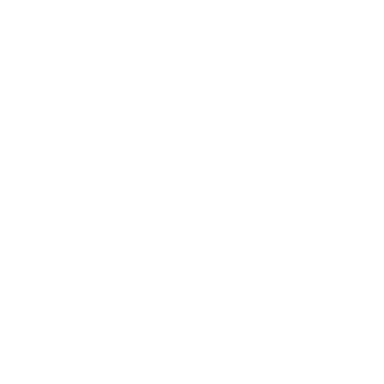 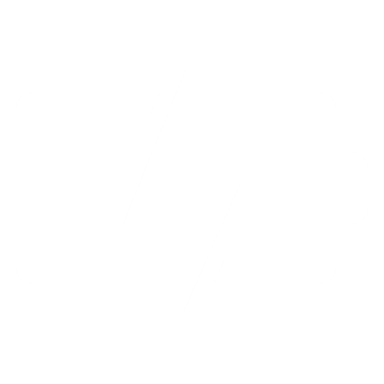 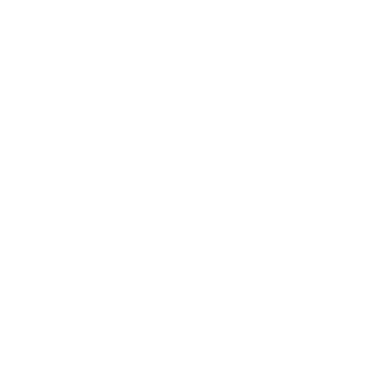 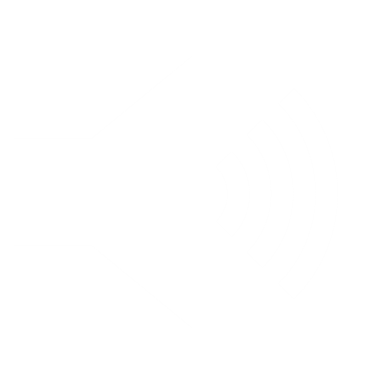 KTUTS
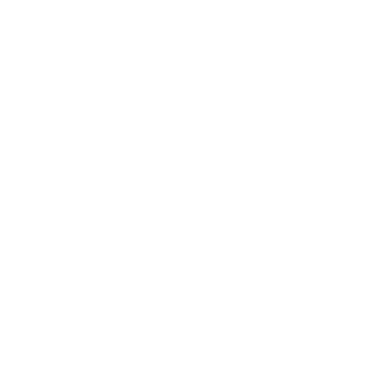 Luyện tập
Bài 1: Đặt tính rồi tính:
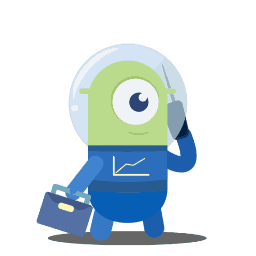 6195 + 2785
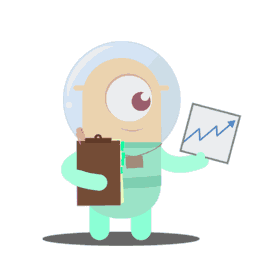 47836 + 5409
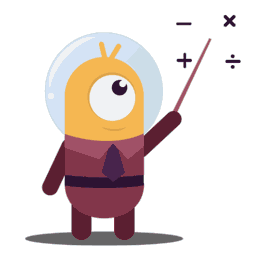 5342 – 4185
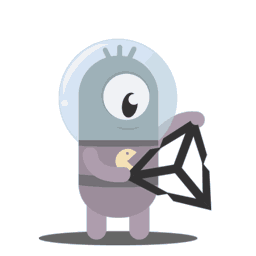 29041 – 5987
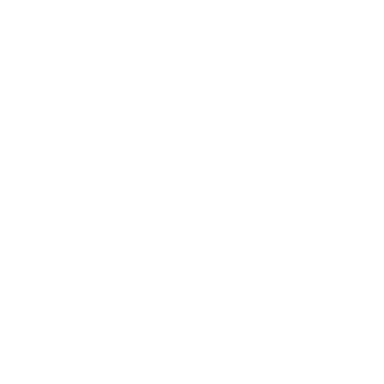 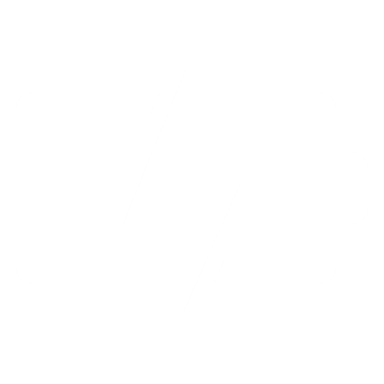 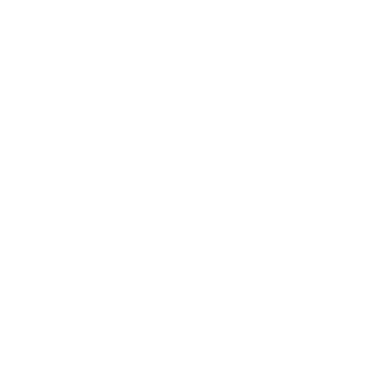 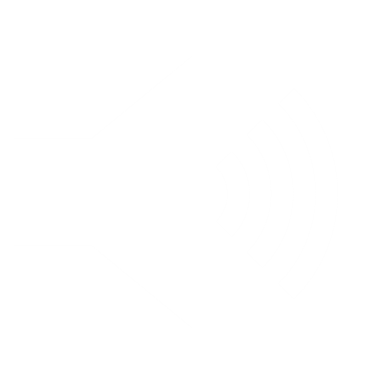 KTUTS
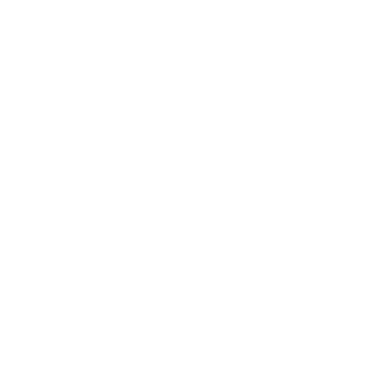 Luyện tập
Bài 1: Đặt tính rồi tính:
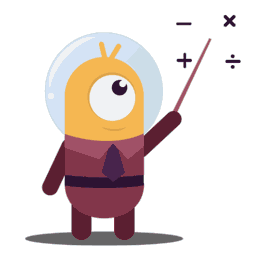 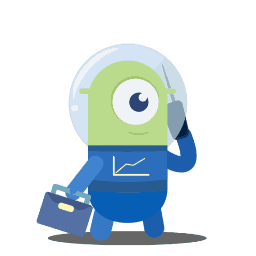 6195 + 2785
5342 – 4185
5342
6195
-
+
4185
2785
1157
8980
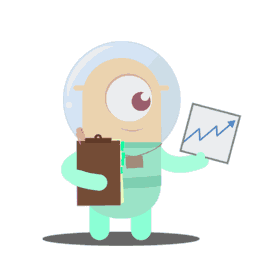 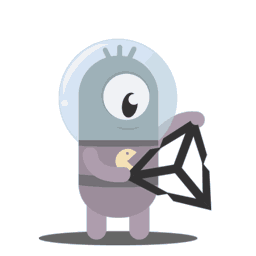 47836 + 5409
29041 – 5987
47836
29041
+
-
5409
5987
53245
23054
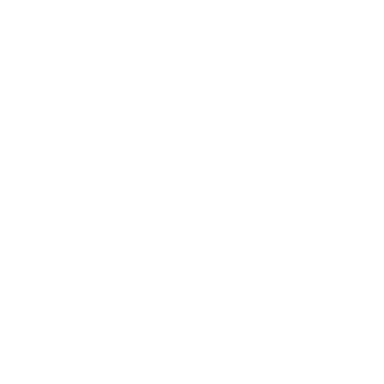 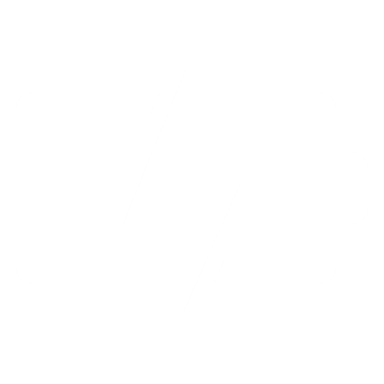 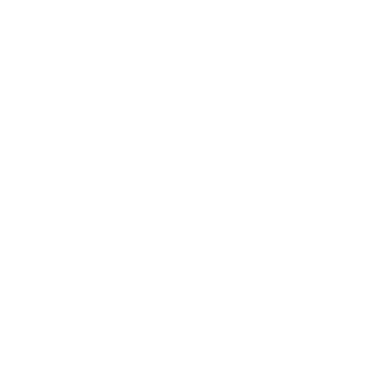 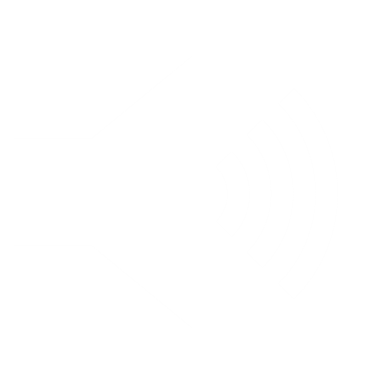 KTUTS
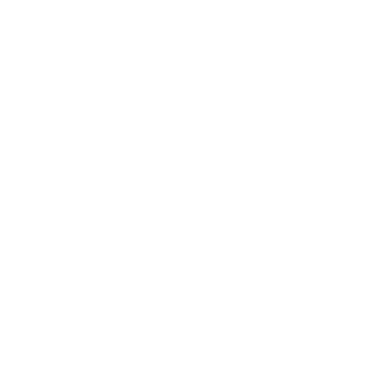 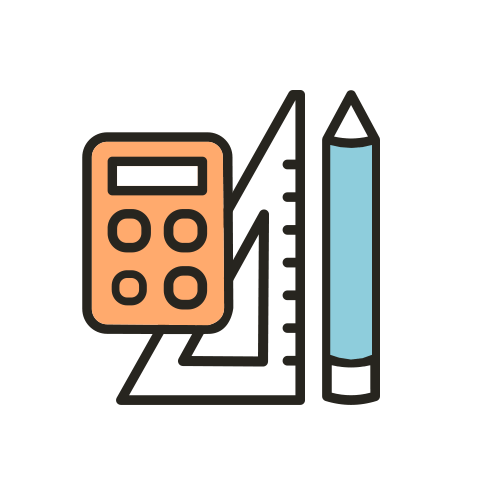 Bài 2: Tìm x:
a
b
x  - 209 = 435
x  + 126 = 480
x  = 435 + 209
x  = 480 - 126
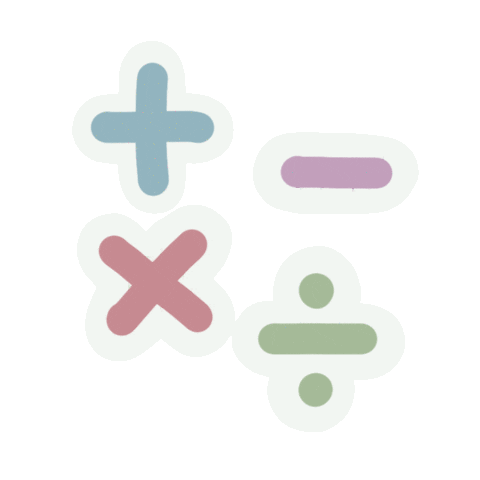 x  = 644
x  = 374
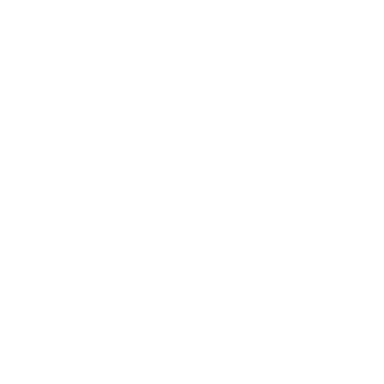 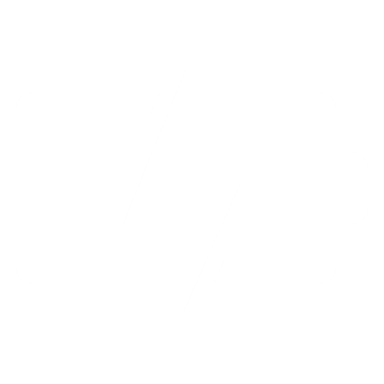 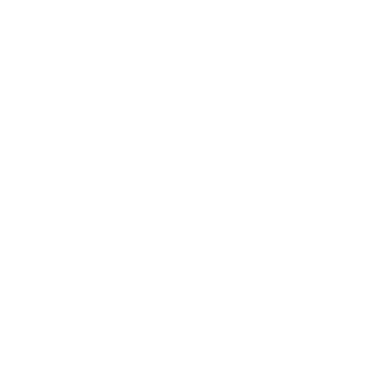 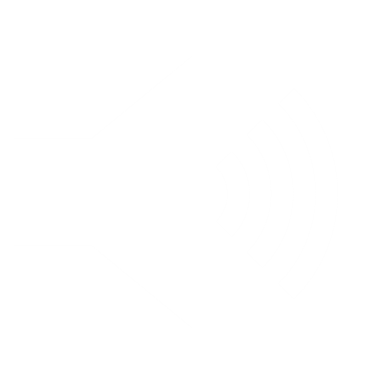 KTUTS
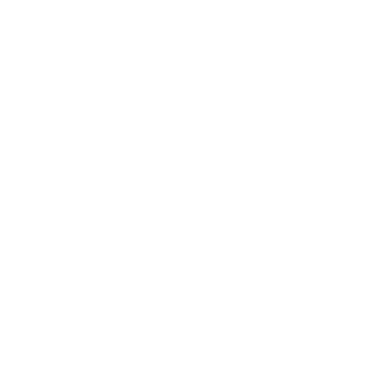 Bài 3. Tính bằng cách thuận tiện nhất:
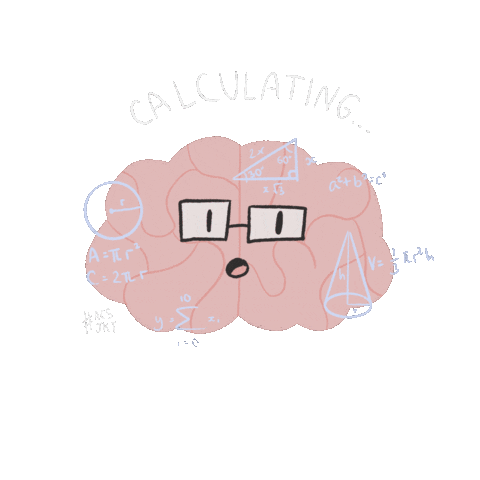 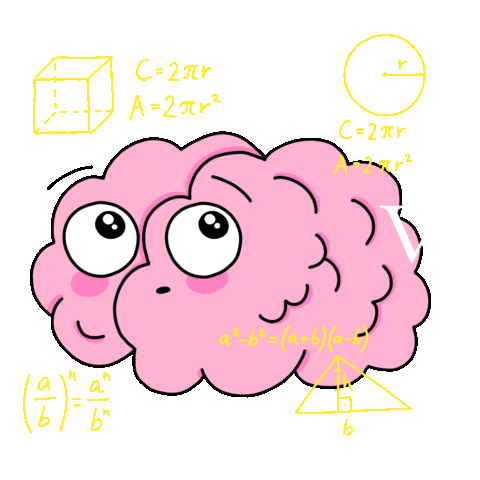 b) 168 + 2080 + 32
a) 1268 + 99 + 501
= (168 + 32) + 2080
= 1268 + (99 + 501)
=        200 + 2080
= 1268 +      600
=           2280
=       1868
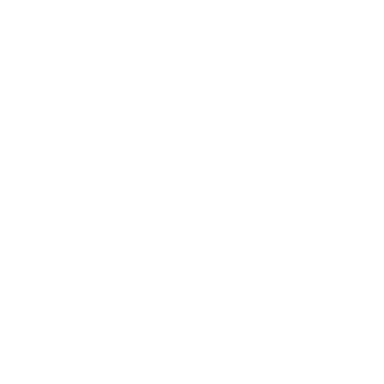 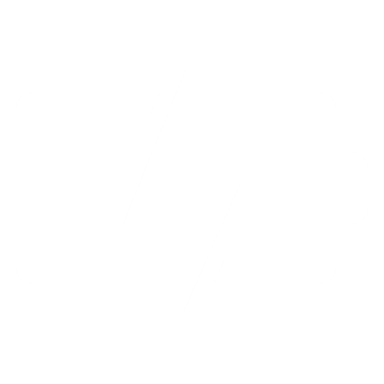 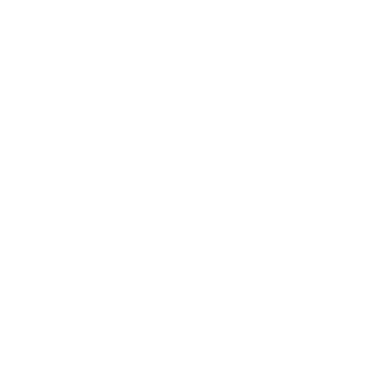 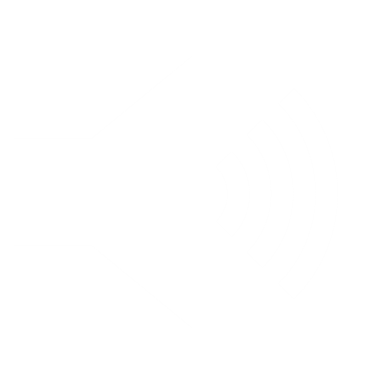 KTUTS
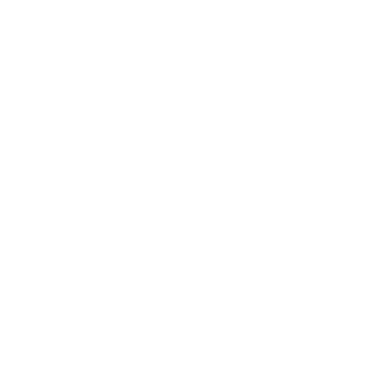 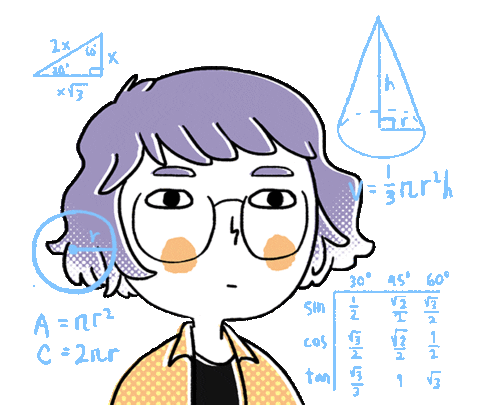 Bài 4
Trong đợt quyên góp ủng hộ học sinh vùng lũ lụt, Trường Tiểu học Thành Công đã quyên góp được 1475 quyển vở, Trường Tiểu học Thắng Lợi quyên góp được ít hơn Trường Tiểu học Thành Công 184 quyển vở. Hỏi cả hai trường quyên góp được bao nhiêu quyển vở?
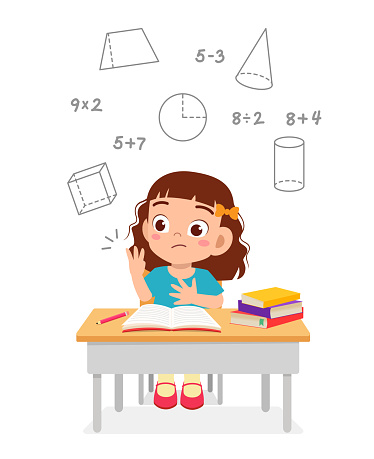 Tóm tắt:
1475 quyển vở
Tiểu học Thành Công:
? quyển vở
184 
quyển vở
Tiểu học Thắng Lợi:
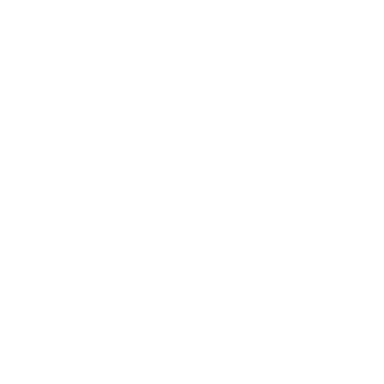 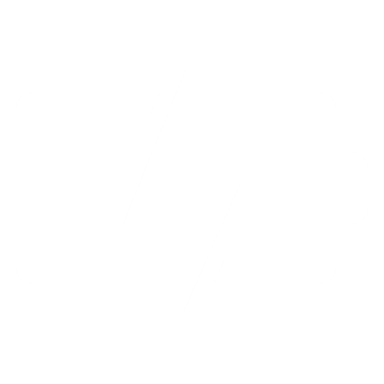 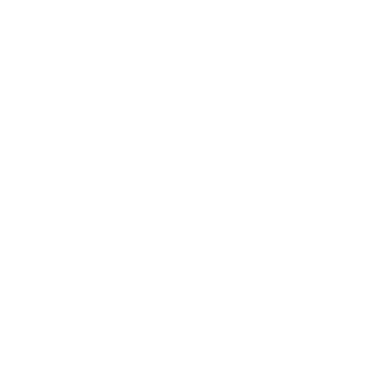 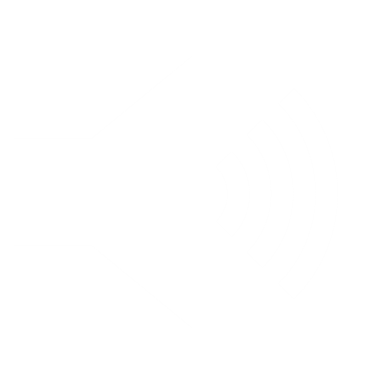 KTUTS
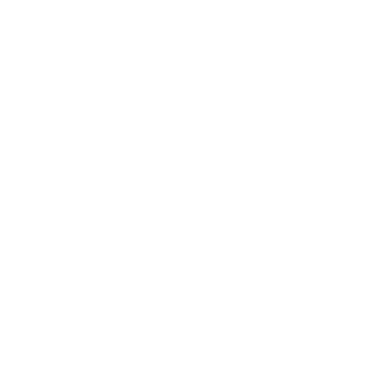 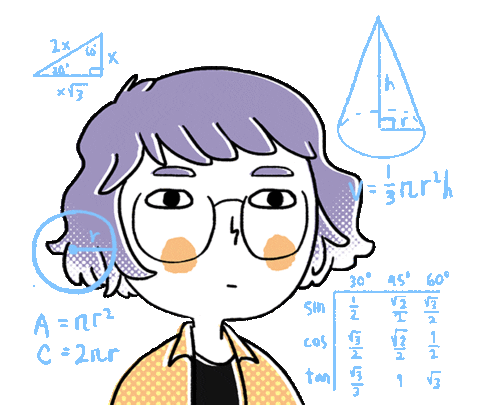 Bài 4
Tóm tắt:
1475 quyển vở
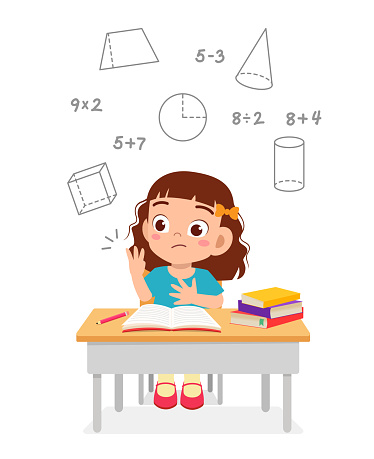 Tiểu học Thành Công:
? quyển vở
184 
quyển vở
Tiểu học Thắng Lợi:
Trường Tiểu học Thắng Lợi quyên góp được là:
Cả hai trường quyên góp được là:
1475 – 184 = 1291 (quyển vở)
1475 + (1475 – 184) = 2766 (quyển vở)
Cả hai trường quyên góp được là:
Đáp số: 2766 (quyển vở)
1475 + 1291 = 2766 (quyển vở)
Đáp số: 2766 (quyển vở)
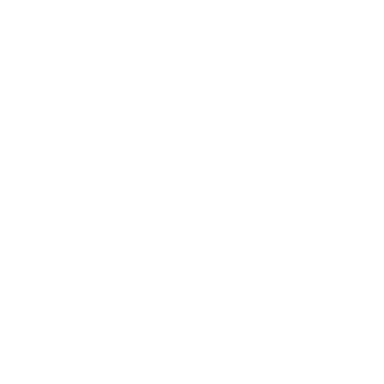 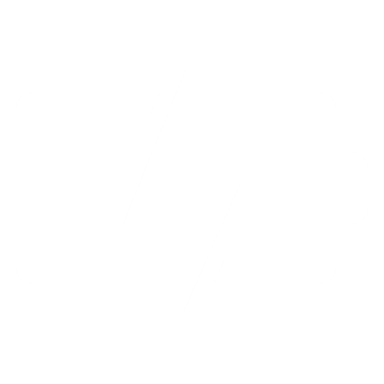 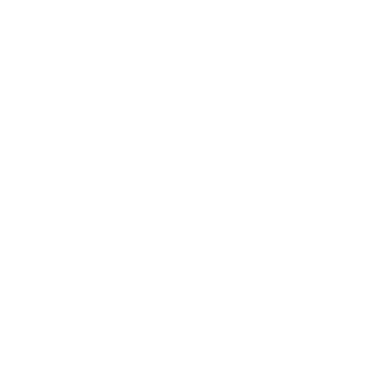 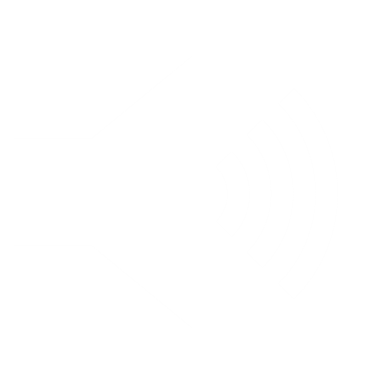 KTUTS
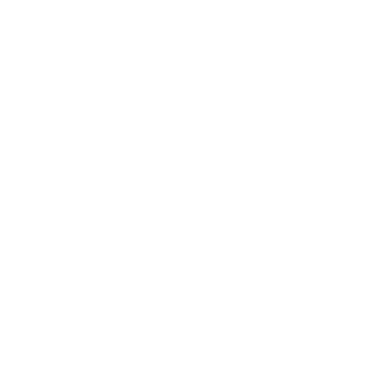 CỦNG CỐ
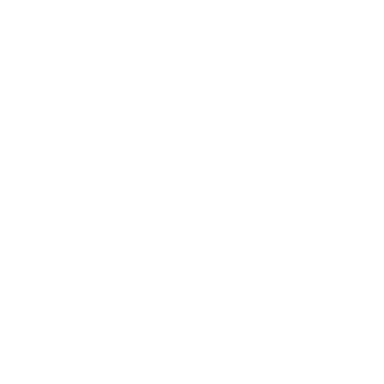 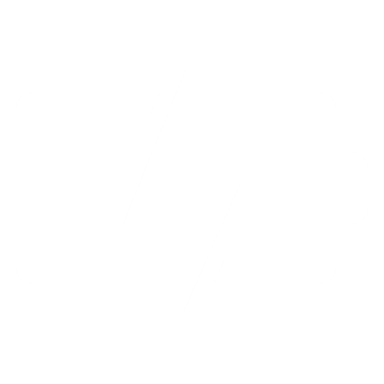 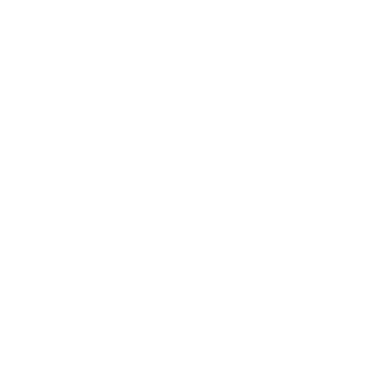 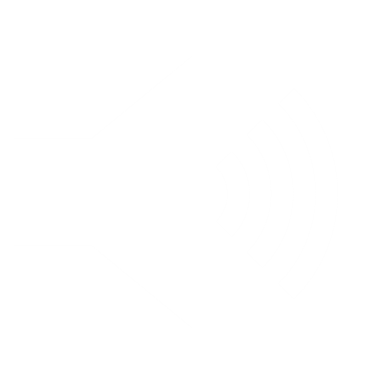 KTUTS
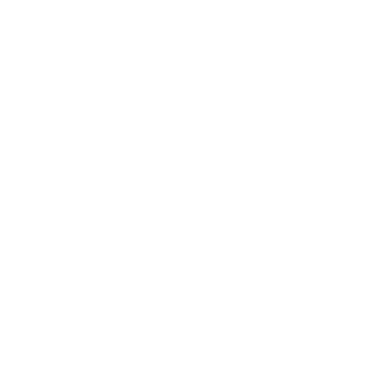 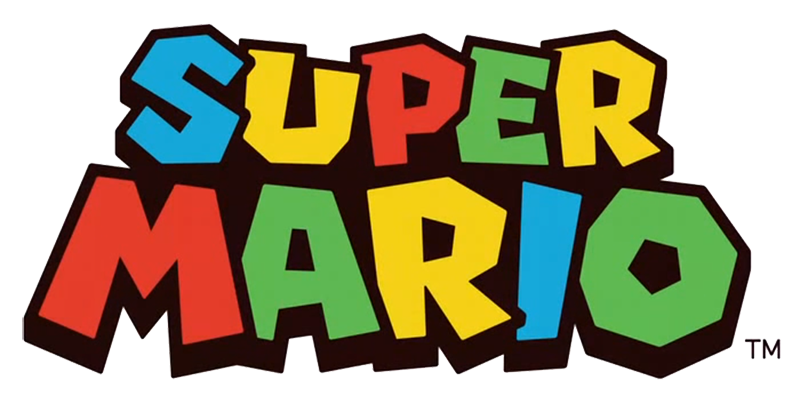 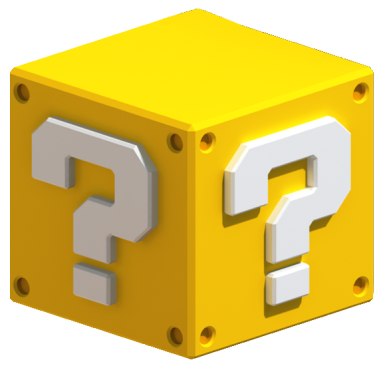 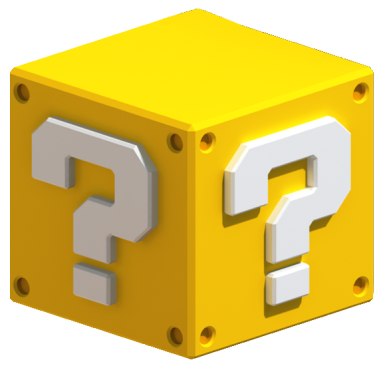 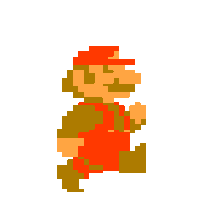 KTUTS
[Speaker Notes: Tham khảo từ game của trang https://www.taysteachingtoolkit.com]
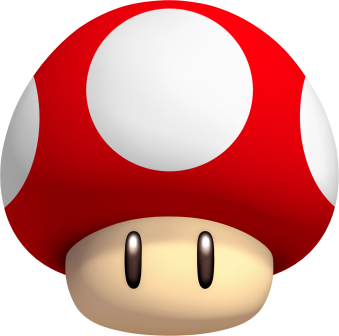 = đúng
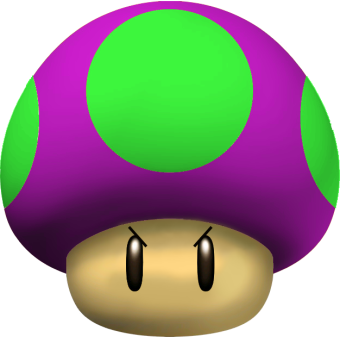 = sai
KTUTS
Điền số chữ hoặc số thích hợp vào chỗ chấm: 
a + b = …… + a
a + b = b + a
Khi đổi chỗ các số hạng trong cùng một tổng thì tổng không thay đổi.
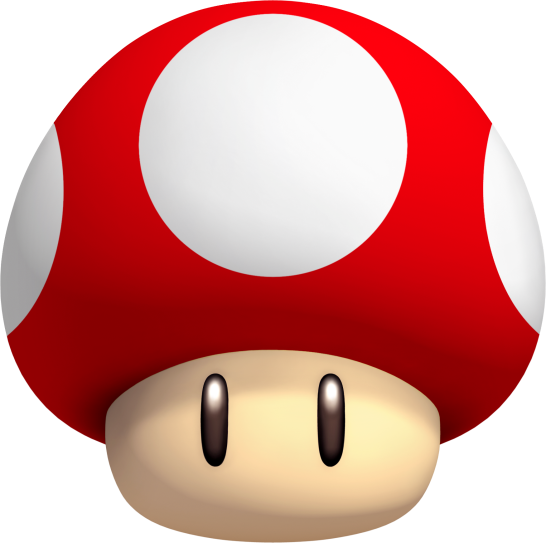 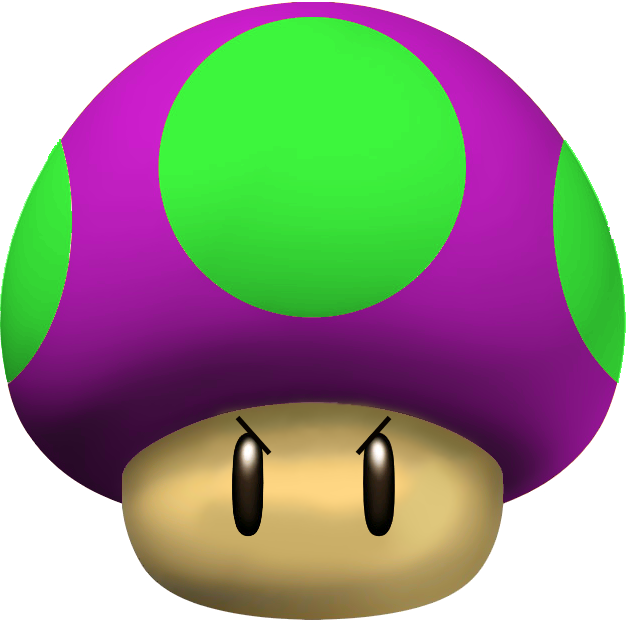 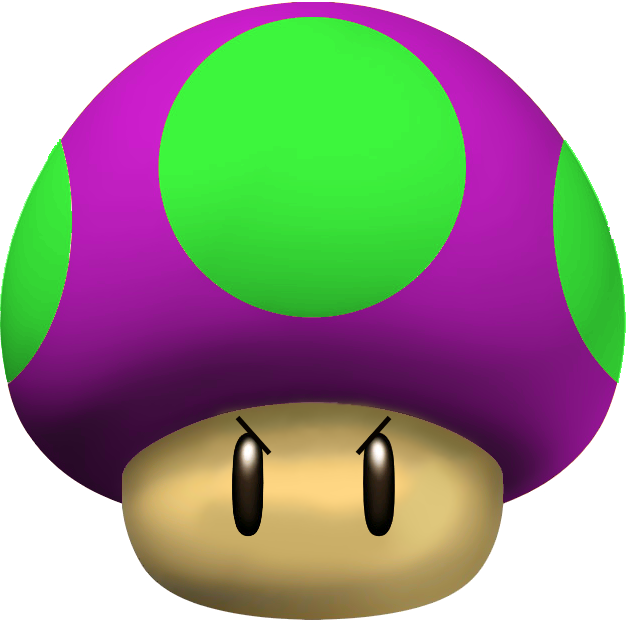 a + b = a + a
a + b = b + a
a + b = 0 + a
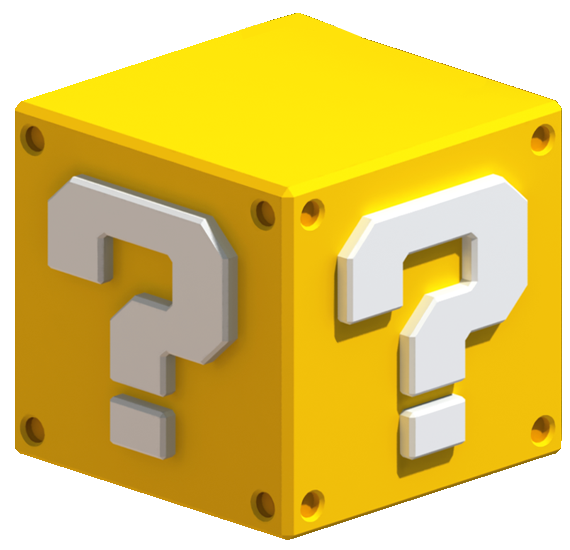 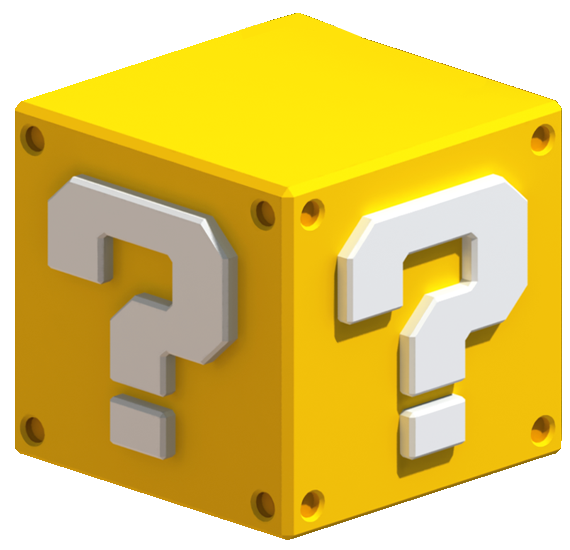 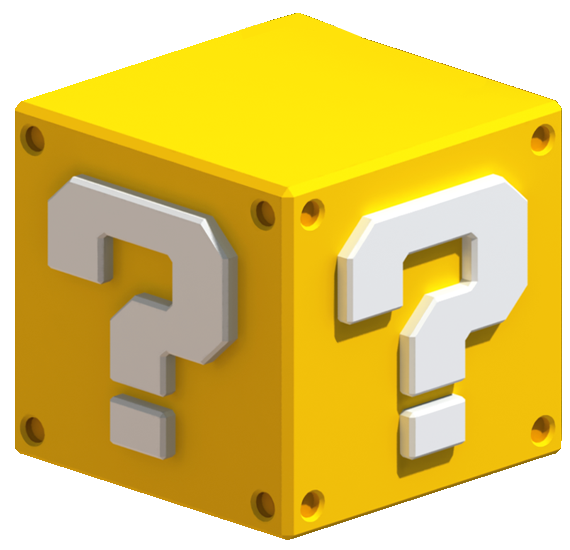 KTUTS
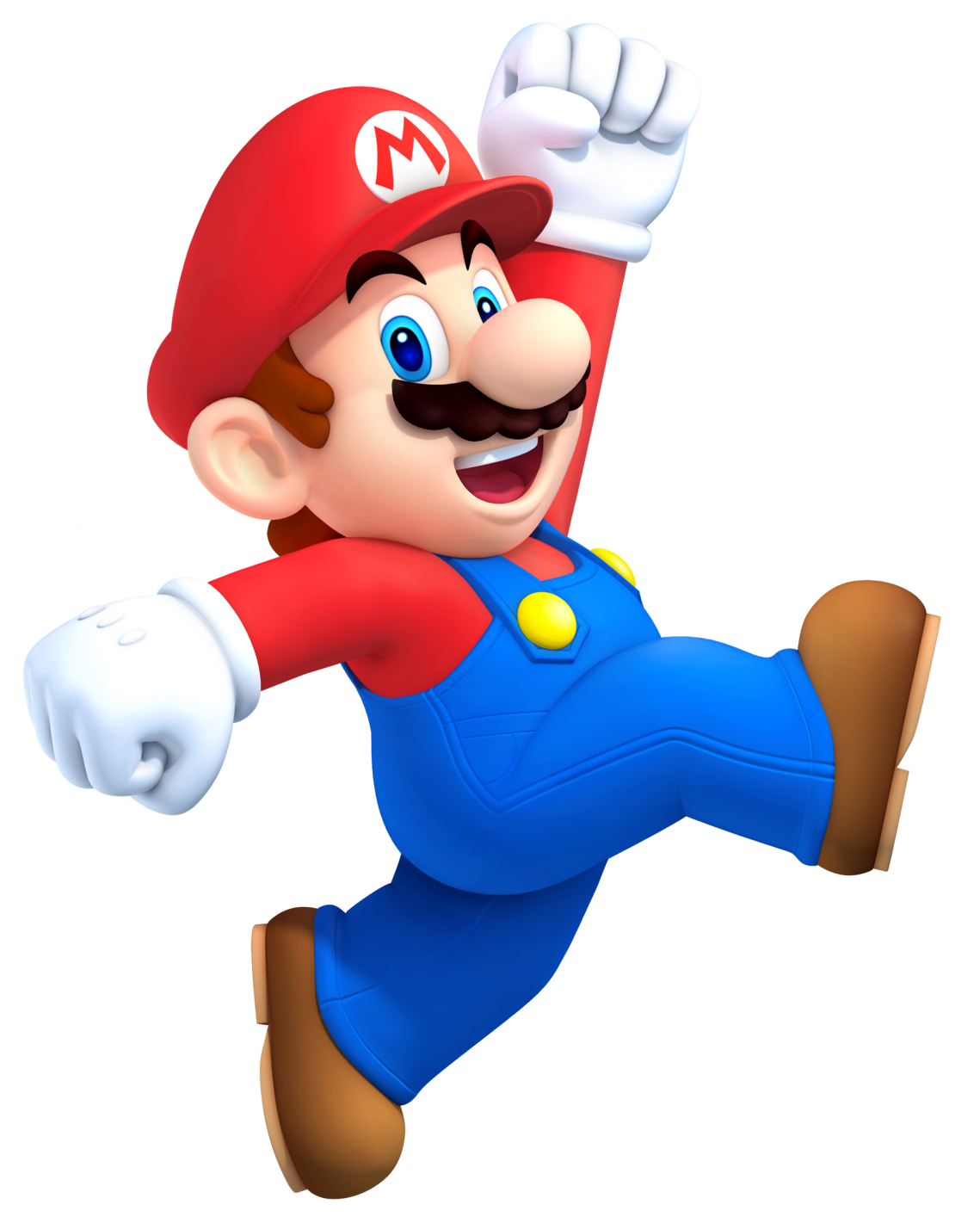 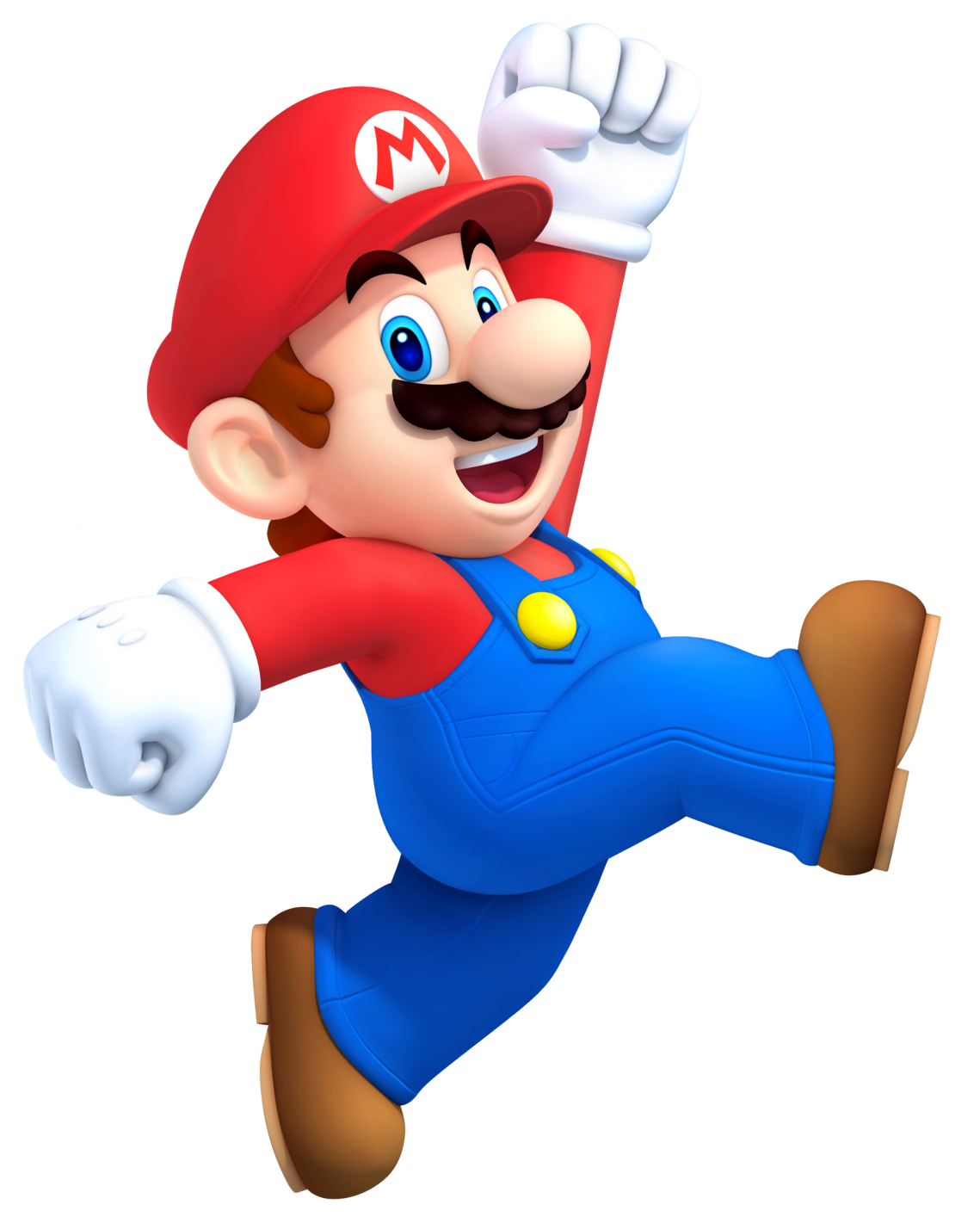 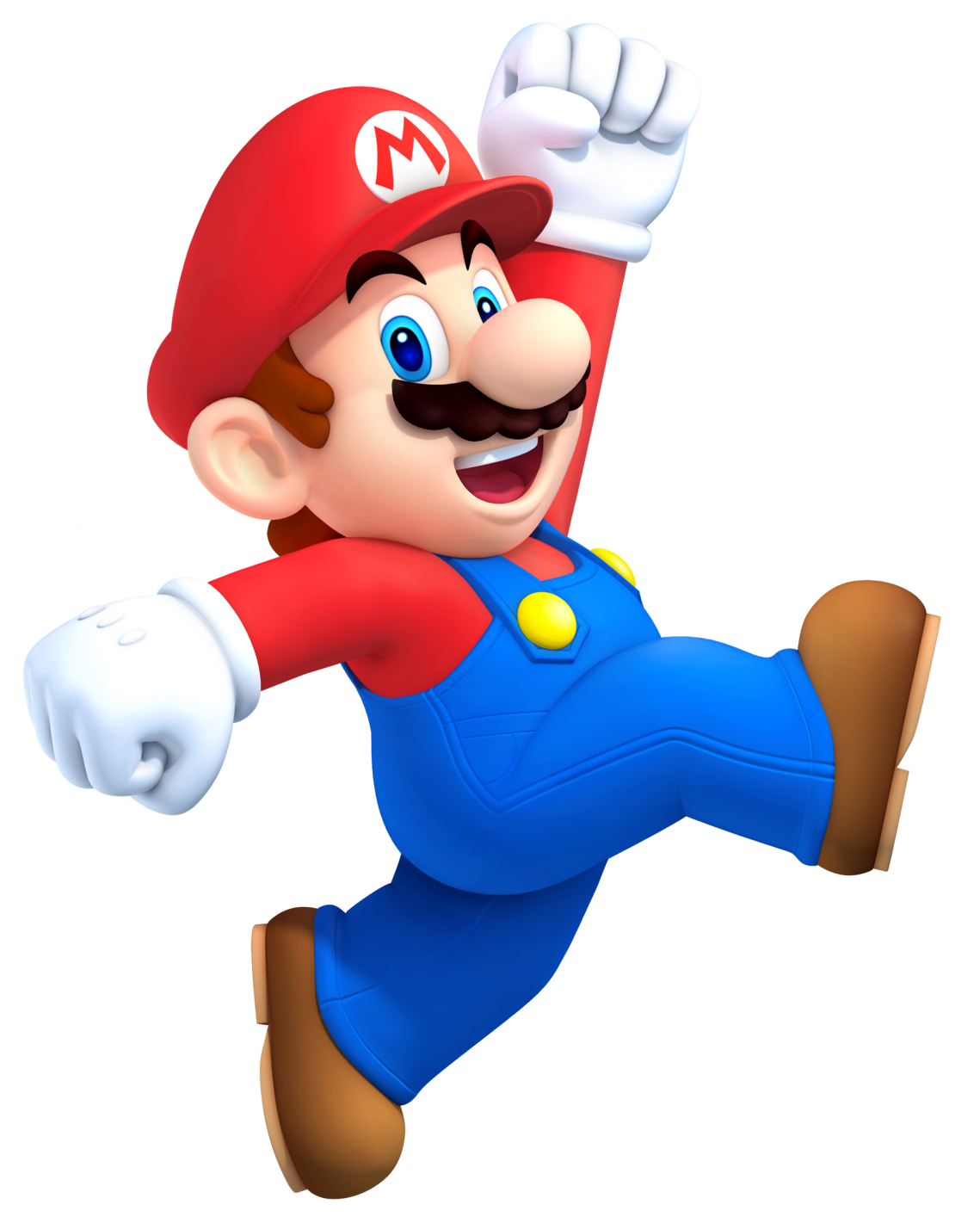 Điền số chữ hoặc số thích hợp vào chỗ chấm: 
(a + b) + c = …… + (b + c)
(a+b)+c= a+(b+c)
Khi cộng một tổng hai số với số thứ ba, ta có thể cộng số thứ nhất với tổng của số thứ hai và số thứ ba.
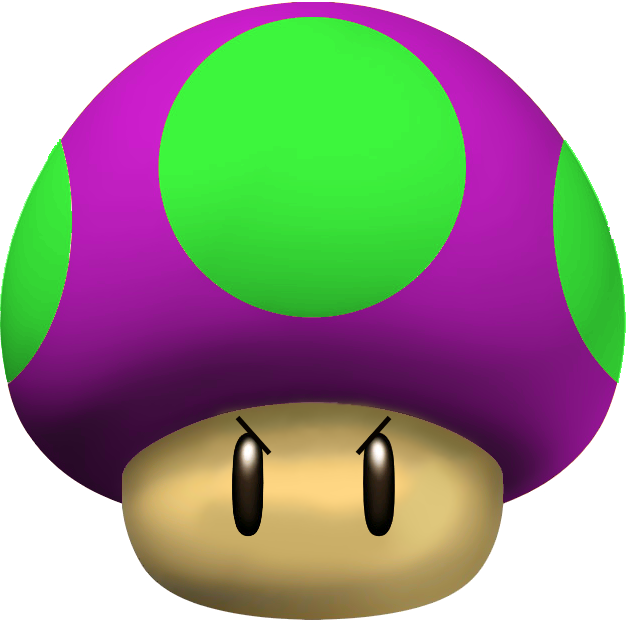 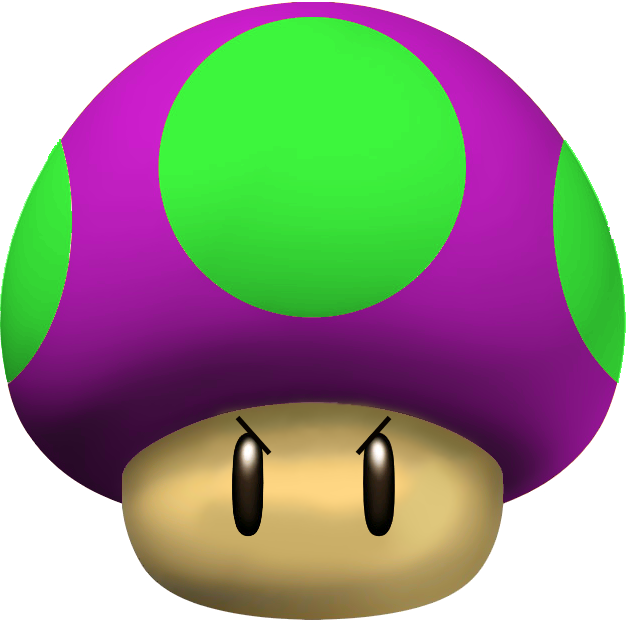 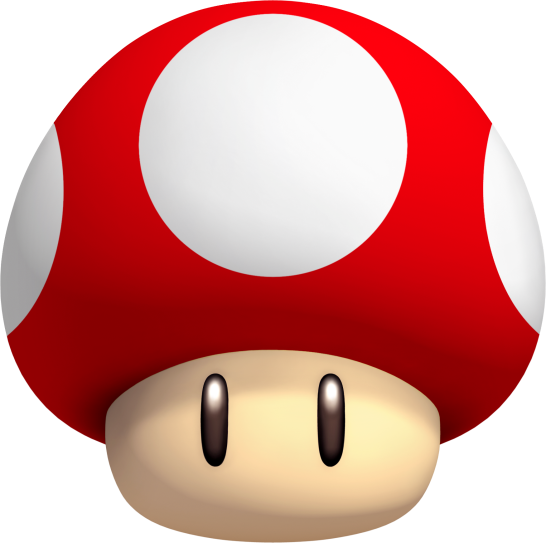 (a+b)+c= a+(b+c)
(a+b)+c= 0+(b+c)
(a+b)+c=b+(b+c)
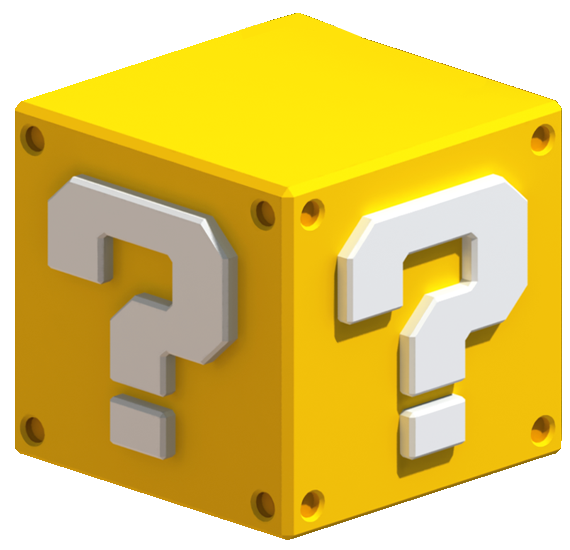 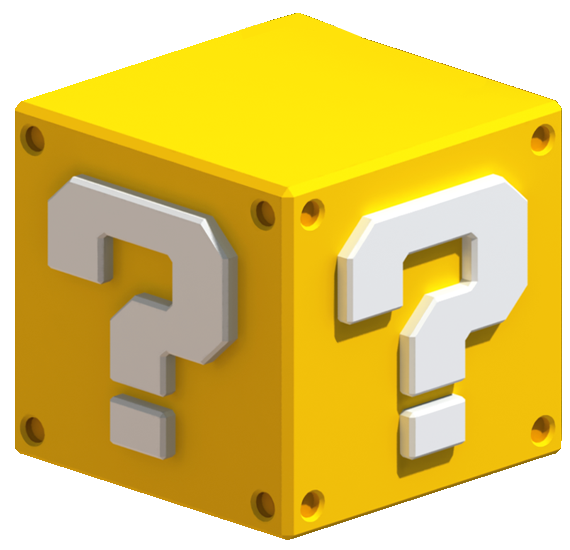 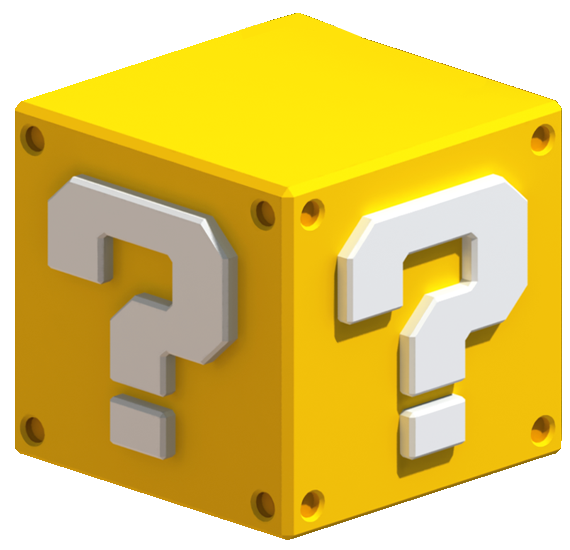 KTUTS
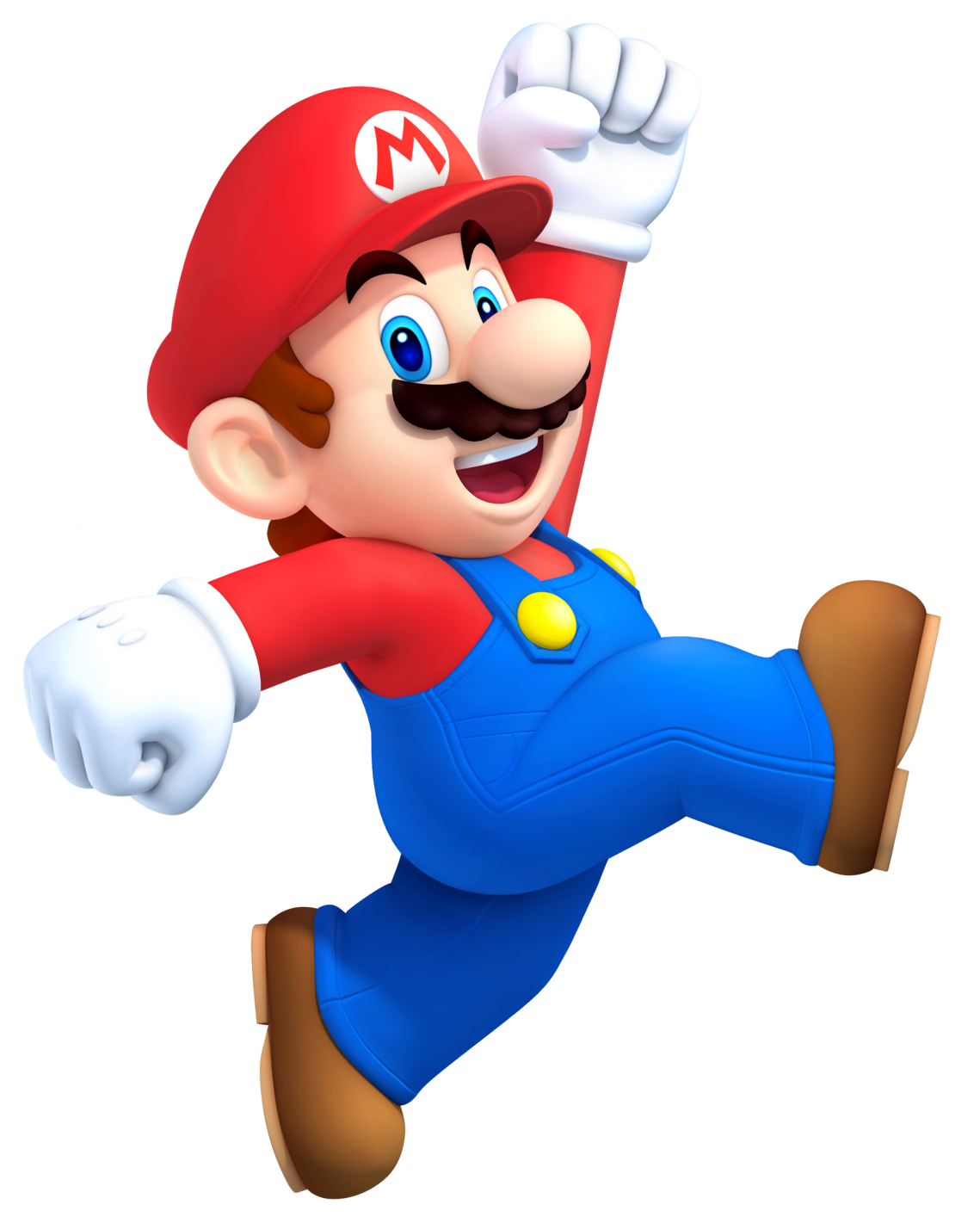 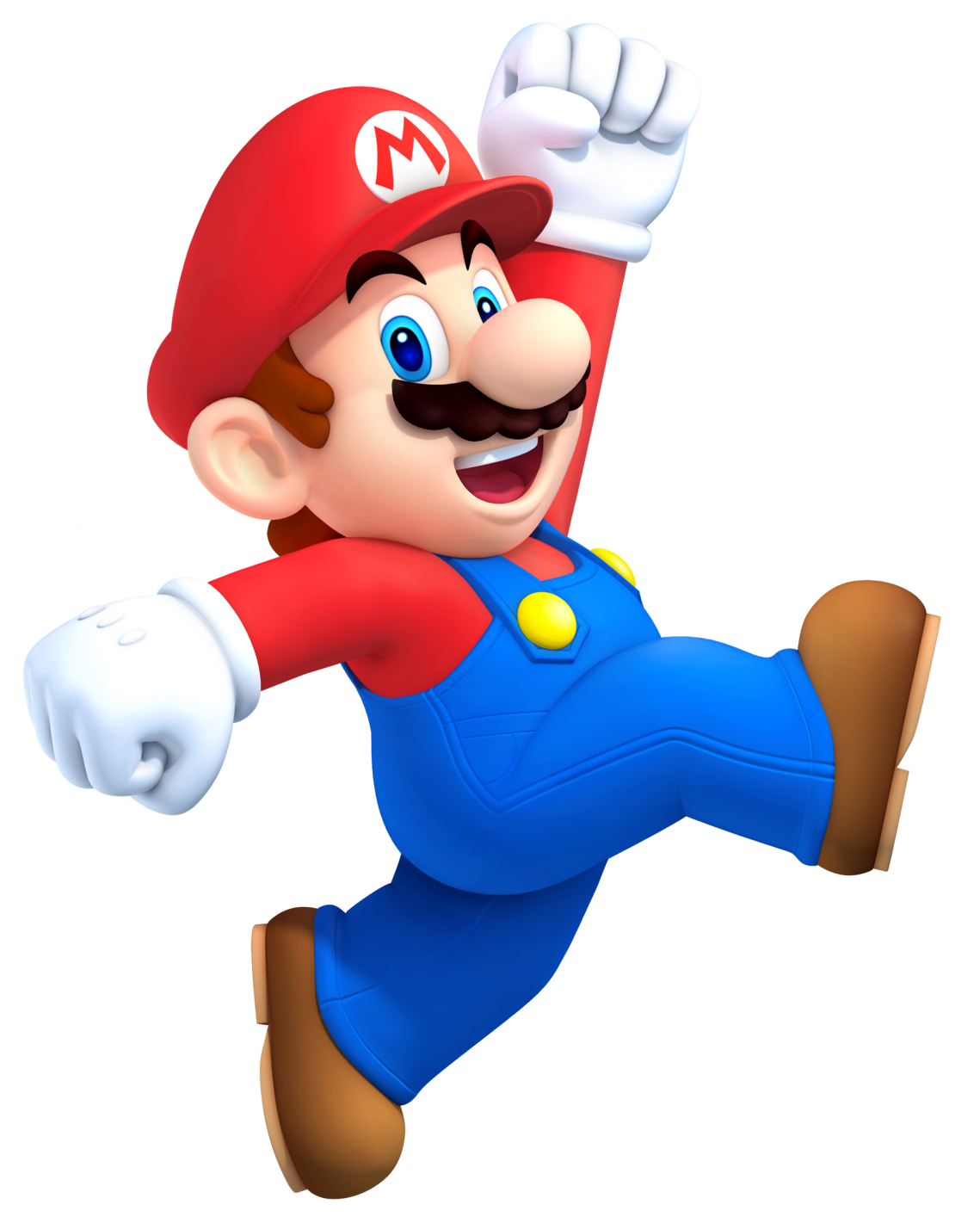 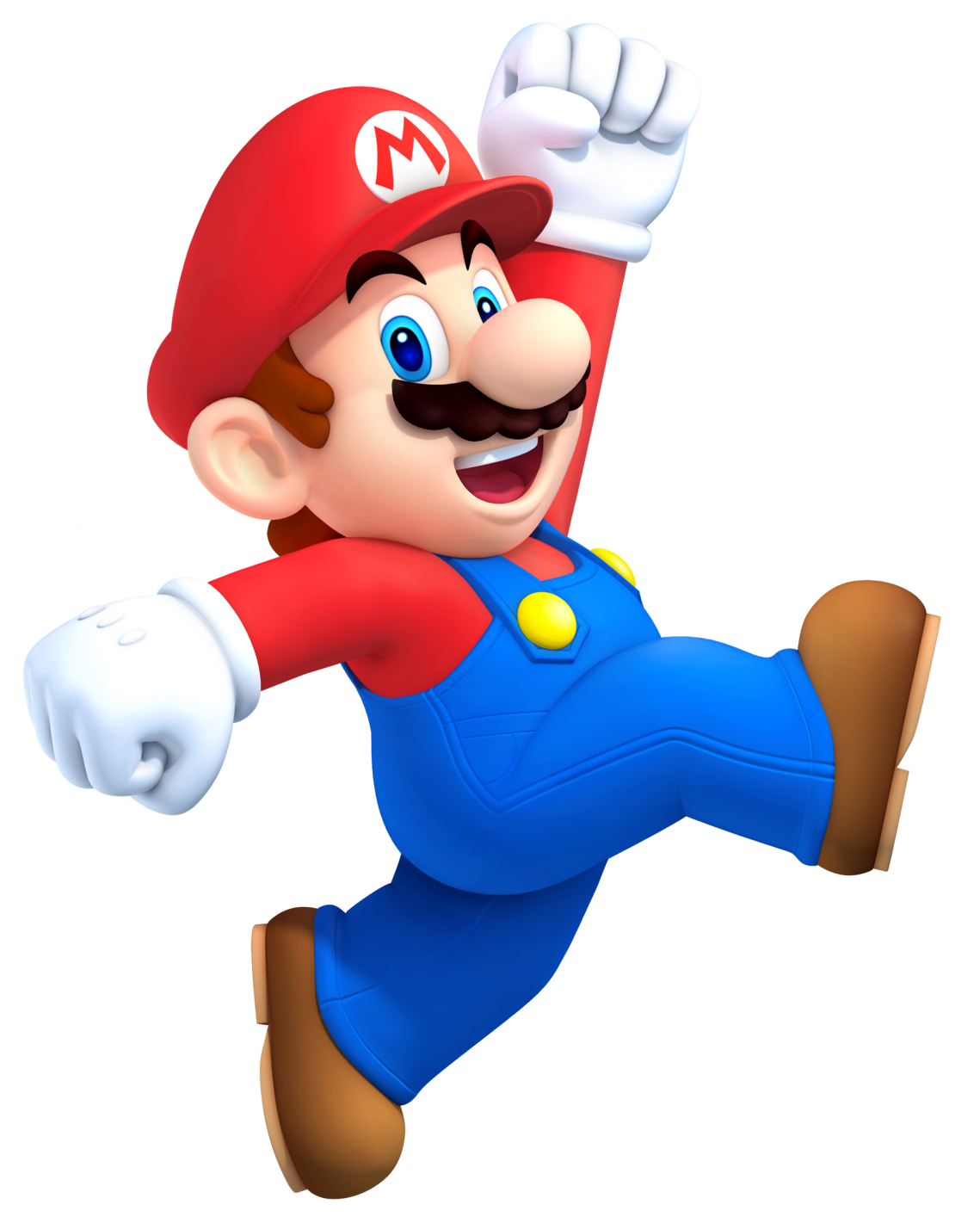 Dặn dò
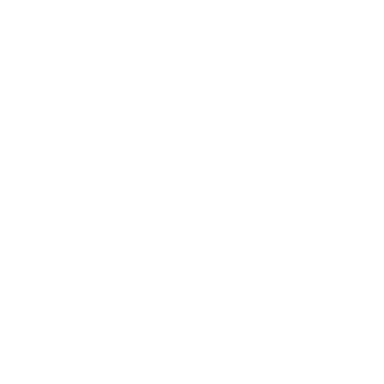 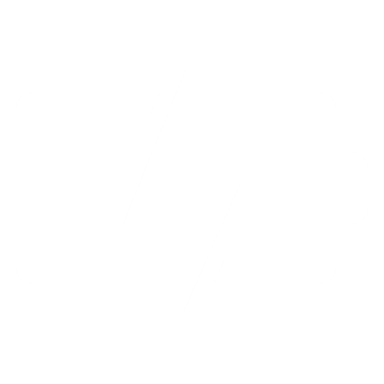 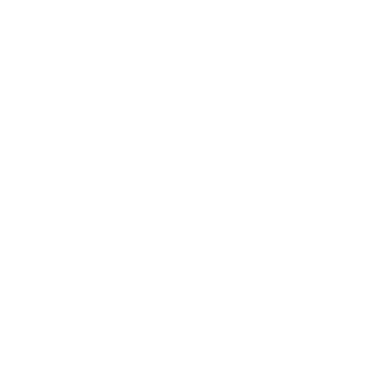 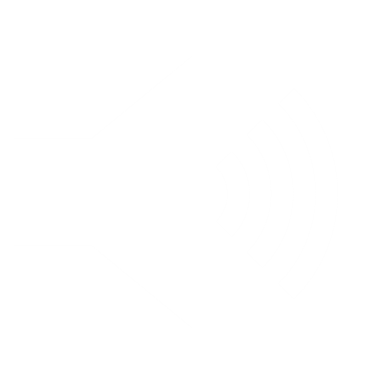 KTUTS
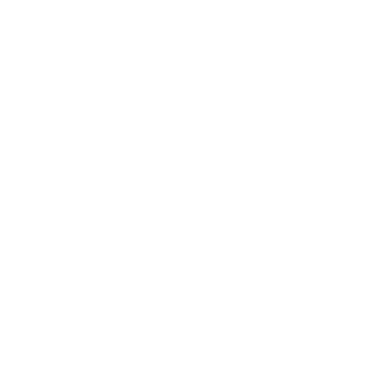 Good bye!
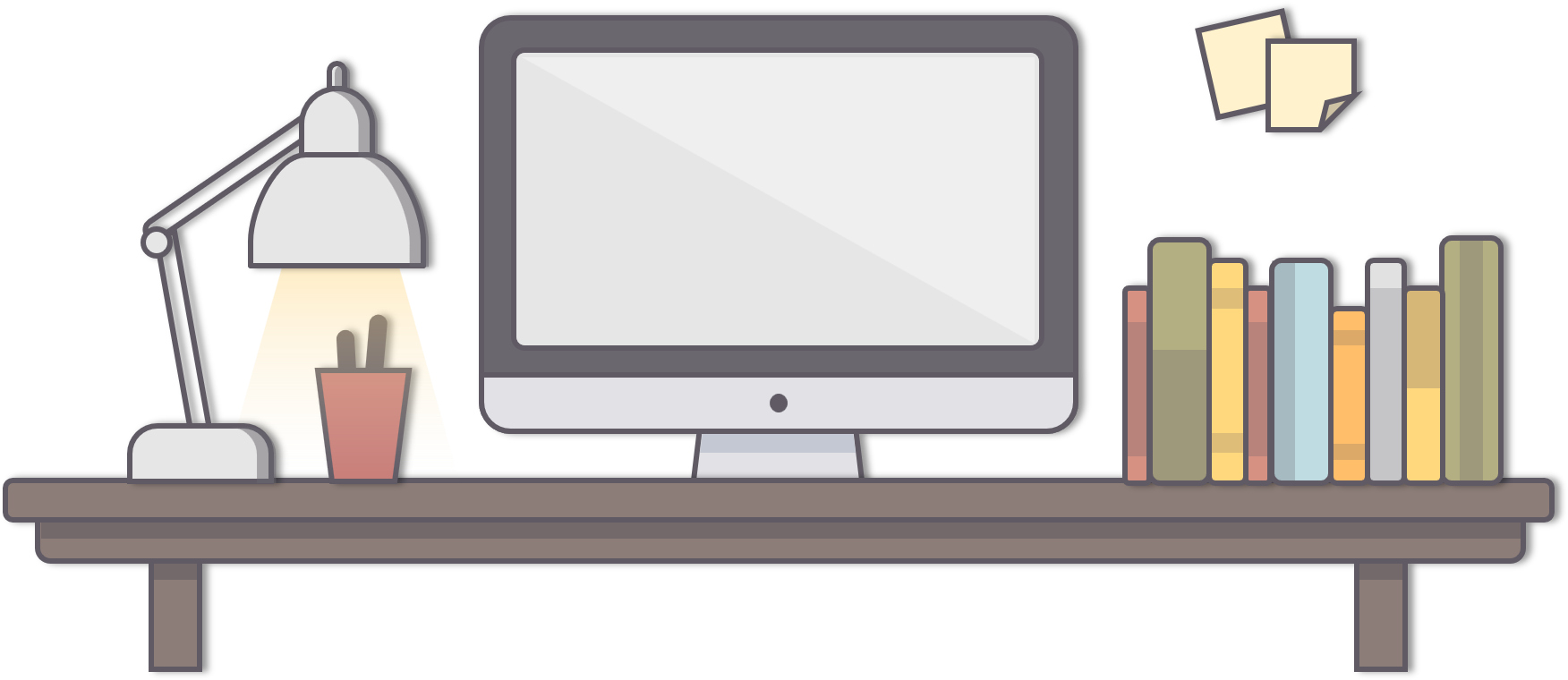